COMUNIDADE DA GRINGA
Recursos humanos slide 1
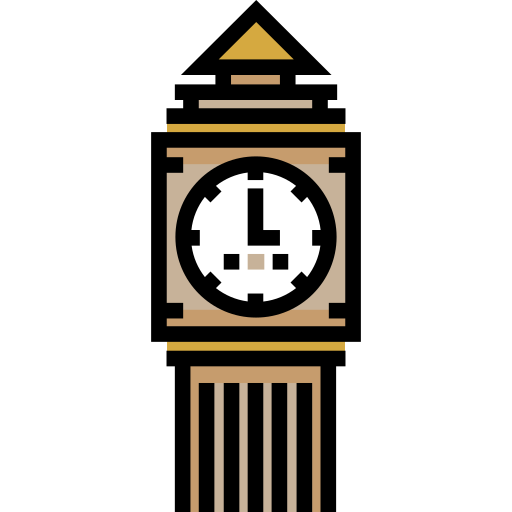 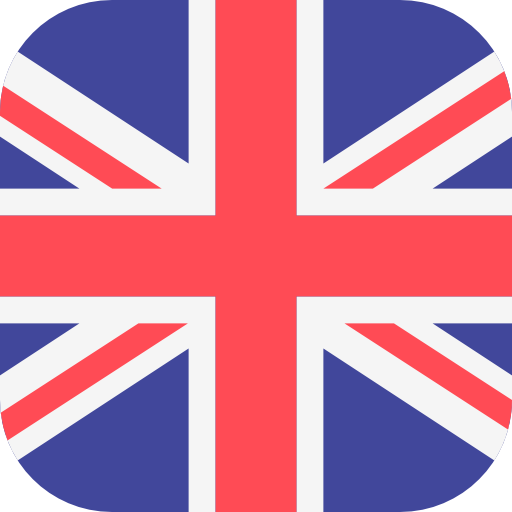 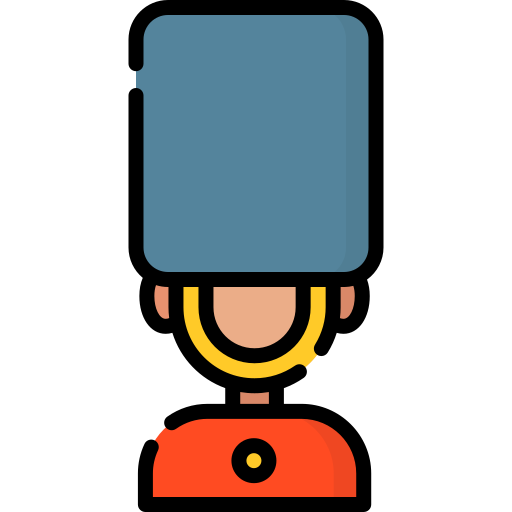 1
[Speaker Notes: Muito obrigado pelo tempo de vocês;

Esse momento é para vocês, não pra mim;]
Beginner  – Fashion – Aula 25 – 26.04.2021
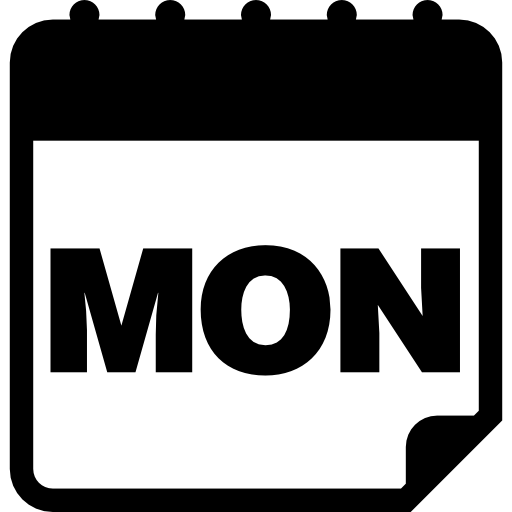 Watch new lesson.


https://forms.gle/UpWEYtDknzAP9Qop7 - Homework from lesson - Modulo 01 - Lesson 25
	
https://test-english.com/listening/a1/shopping-habits-listening-test/ Listen and do exercises below


https://test-english.com/reading/a1/neighborhood-reading-test/ Read and do exercises below

https://test-english.com/use-of-english/a1/a1-test-1/ Try the test


Watch Super why Prime, Netflix or YouTube.


Revise vocabulary from the week
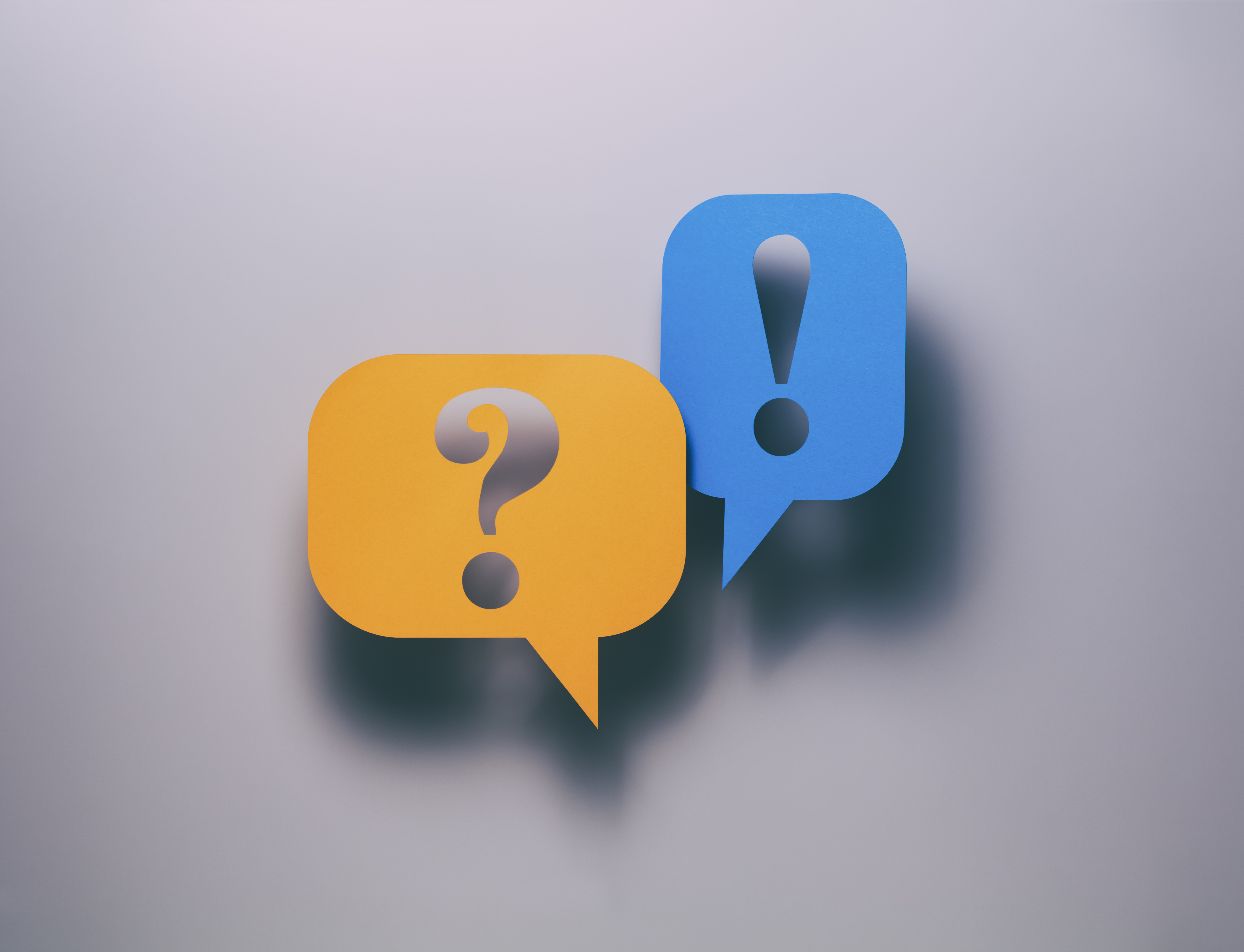 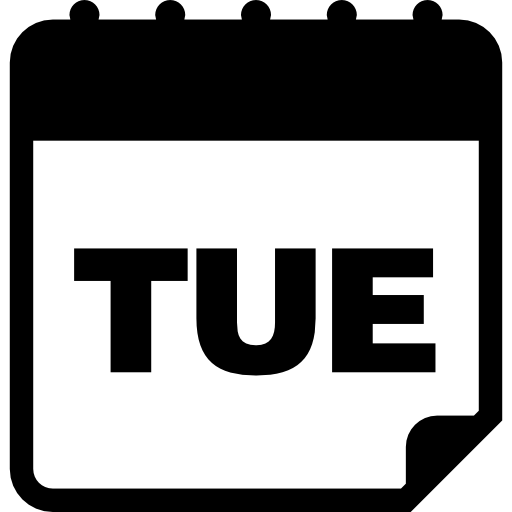 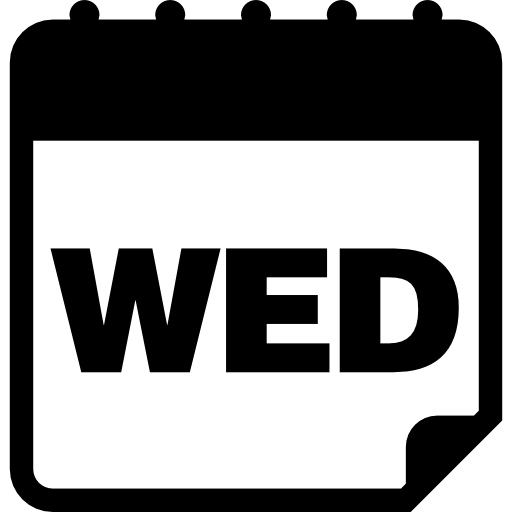 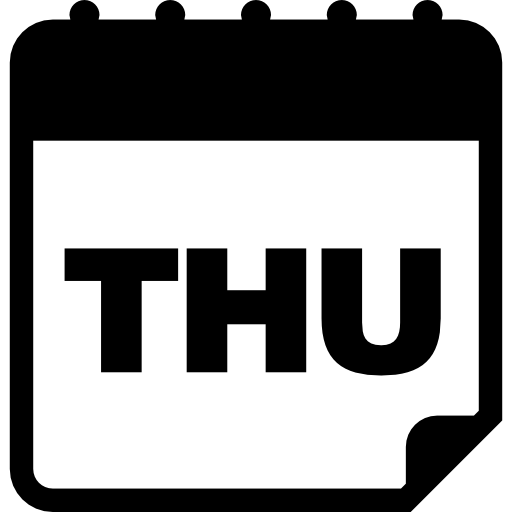 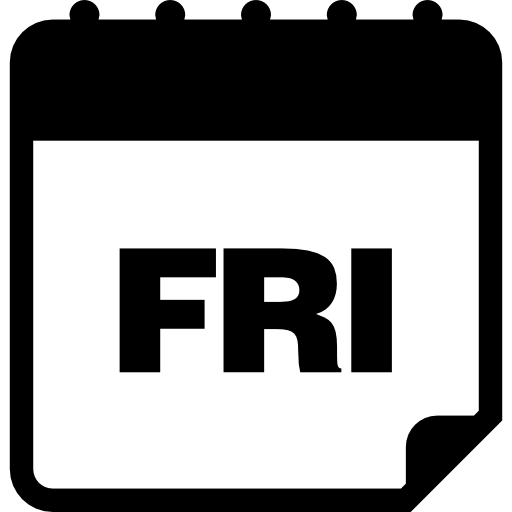 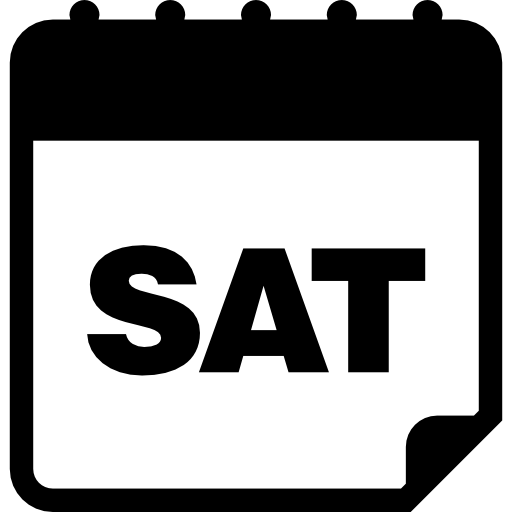 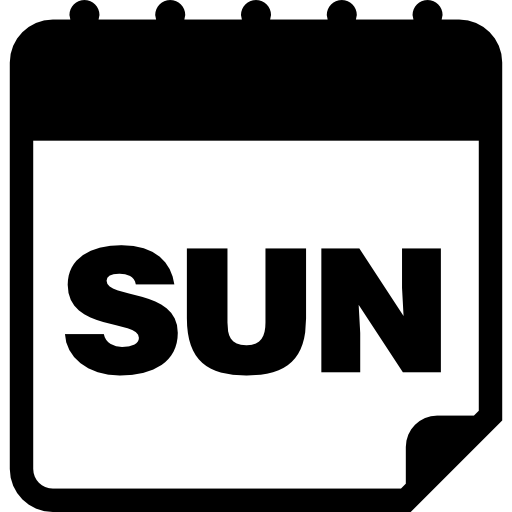 2
[Speaker Notes: Raiz do produto;Temporal (começo, meio e fim);

Atemporal (repositório “vivo”);]